Zwochauer Gespräche„Grundwerte  - den Werten auf den Grund gehen“
"Liberté, Egalité, Fraternité"
"Von den drei Idealen ist auf internationaler Ebene eines noch nicht verwirklicht:die Brüderlichkeit – 
heute würden wir sagen: 
die Geschwisterlichkeit„
(Chiara Lubich, Gründerin der Fokolar-Bewegung)
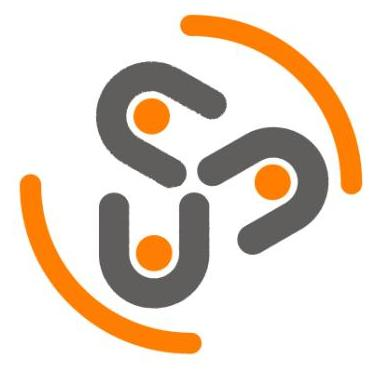 Forum Politik und Geschwisterlichkeit
Movimento politico per l‘unità
Politics for unity
Das Forum Politik und Geschwisterlichkeit ist eine Initiative der Fokolar-Bewegung und Teil der 
internationalen politischen Bewegung 
"Movimento politico per l'unità", 
die 1996 in Italien von Chiara Lubich, 
der Gründerin der Fokolar-Bewegung, 
angeregt wurde.
Gemeinsame Basis ist, 
- die Identität des Anderen, 
der anderen Partei, des anderen Volkes 
wie die eigene zu achten. 
- Das Forum bietet Raum, sich gegenseitig kennen und schätzen zu lernen, 
- die Anliegen und Ziele des Anderen 
besser zu verstehen und gemeinsam über Parteigrenzen hinweg neue Ideen und Lösungswege zu entdecken.
Ziele:
1. dazu beizutragen, den Lebensstil der Geschwisterlichkeit in Politik und Gesellschaft zu konkretisieren und zum Frieden und zur Einheit der Völker beizutragen; 

2. politisches Handeln in den Dienst aller zu stellen, zum Wohl des Gemeinwesens, mit einem besonderen Augenmerk für die Bedürfnisse der schwächsten Mitglieder;
3. den Dialog zwischen Engagierten verschiedener Parteien, zwischen BürgerInnen und PolitikerInnen, zwischen politischen und öffentlichen Institutionen zu fördern und sich für offene, ehrliche und faire demokratische Auseinandersetzungen einzusetzen.
4. Brücken zu bauen zwischen Personen und Generationen, sozialen Schichten und Völkern, auch ethnischer und religiöser Unterschiede; 
5. Jugendliche an Politik heran zu führen und sie zu  Engagement zu befähigen.
Regelmäßiges Treffen: Impuls am Morgen
Teilnehmer sind Menschen aus Politik und Verwaltung aus den gängigen 4 Parteien, unterschiedlicher Konfessionen oder ohne religiösen Bezug, aber alle überzeugt von den oben genannten Grundwerten. 

Sie drücken es oft anders aus:
Für mich gilt Voltaire „Was ist Toleranz? Es ist die schönste Gabe der Menschlichkeit. Wir sind alle voller Schwächen und Irrtümer; vergeben wir uns also gegenseitig unsere Torheiten. Das ist das erste Gebot der Natur.“ 
„Lasst uns in neugierigem Interesse der Unterschiedlichkeit zugeneigt bleiben“
Für mich ist es wie der Leitspruch der Europäischen Union: „In Vielfalt geeint.“
Grundkonsens: kein Streit, sondern Argumente
Wir haben an unserem Platz unseren Teil zu tun, der ist Einheit, setzen auf Geschwisterlichkeit, den gelebten Augenblick und den täglichen Neubeginn mit jedem.
Erfahrungen:
Zuerst selber dieses Verhalten lernen
Öffentliche Versöhnung von zwei Politikern
Bürgermeister nach Ukraine und Mazedonien
Polenfahrt
Auswirkungen:
Der dialogische Umgang miteinander hat sicher Auswirkungen auf das weitere Denken und Handeln.
Das Forum trägt zur einer bewussten Auseinandersetzung mit dem ethischen Umgang in der Politik und in der Gesellschaft bei. Die ethische Reflexion anhand der jeweiligen Themen finde ich jedes Mal sehr wirksam. Das Treffen ist wie eine kleine Oase, die uns im stressigen Alltag zwischen den dichten Terminen stärkt.
Das Forum hat mir geholfen, weiter an die Möglichkeit zu glauben, dass Politik ein Ziel hat: die Geschwisterlichkeit. Ich brauche mein Christsein nicht an der Garderobe abgeben.
Das Forum regte auch die Gründung des Vereins "Tischlein deck dich„ an.
-    Das Forum hat mir die Augen geöffnet,       alle Parteien zunächst neutral in den      Blick zu nehmen.
- Heute kommt dazu, dass ich immer wieder über eine chinesische Weisheit nachdenke: „Wenn der Wind der Veränderung weht, baue keine Mauern sondern Windmühlen.“
- Politik ist ein anstrengendes Feld, in dem häufig Polarisierungen erfolgen, die nicht sachdienlich sind. Durch ein dialogisches Miteinander öffnet sich der jeweils eigene Blick stärker für andere Menschen und ihre Sichtweisen.
International
In vielen Ländern vertreten: Europa: Portugal, Spanien, Italien, Schweiz, Frankreich, England mit Schottland. 
Korea, Brasilien, Argentinien, Venezuela, Kolumbien, Kongo.Alle verknüpft durch Whats App, voneinander wissen, miteinander tragen, aneinander denken.
Internationale Erfahrungen
Korea
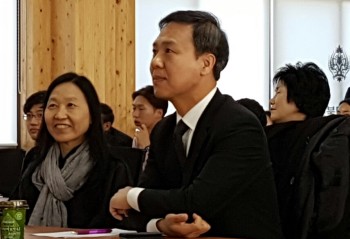 The 5th MPPU school in Corea has ended
Afrika - Kongo
Friendship between deputies from different parties, based on the values of the PMU, becomes the first seed...
“The Political Movement for Unity has begun in Kinshasa!”   With these words Deputy Dieudonné concluded the first meeting of the Political Movement for Unity (PMU) in Kinshasa on, Oct. 29, 2016.
They write: “The current political situation in the RDC is fragile. There are strong political and social tensions. A few months ago, there were violent clashes in which some people died. The powers that be and the opposition sometimes become radicalized.”
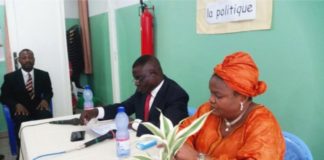 Now, they dream of forming young people to be leaders in politics. As they said: it’s a matter of “training in the real politics, the politics that is based on values.”









Training programme for East African Young people coming from Burundi, Rwanda, Uganda, Tanzania, Kenya, South Sudan and DRC.
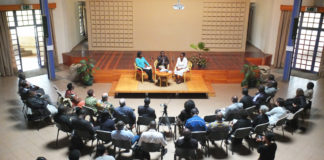 Ausblick:
- Anfragen der Stadt- Europawahl- Kongress Januar 2019 am int. Zentrum:” Co-Governance in cities today”, 	EU-Projekt
(alle Fotos privat oder www.mppu.org)